Αίγυπτος
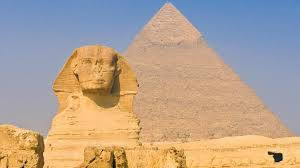 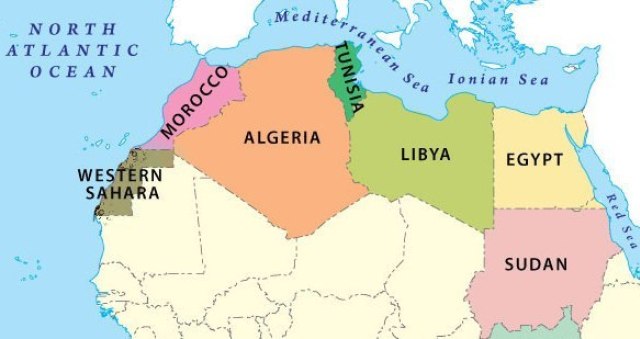 Γεωγραφική θέση:
Βορειοανατολική Αφρική
Βρέχεται από τη Μεσόγειο και την Ερυθρά θάλασσα
Ο τροπικός του Καρκίνου περνά από την Άνω Αίγυπτο.
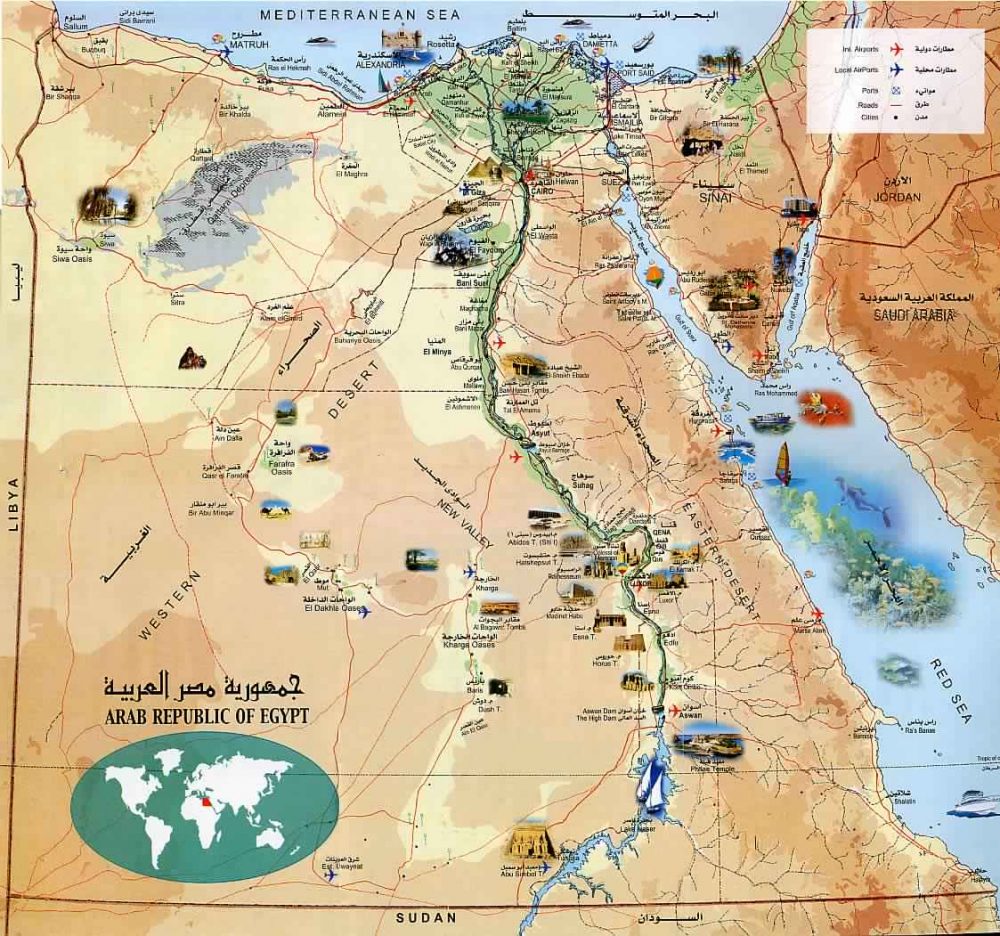 Μορφολογία εδάφους:	
Κοιλάδα Νείλου	Δέλτα Νείλου
 Λιβυκή έρημος, Βαθύπεδο Καττάρα, Χερσόνησος Σινά
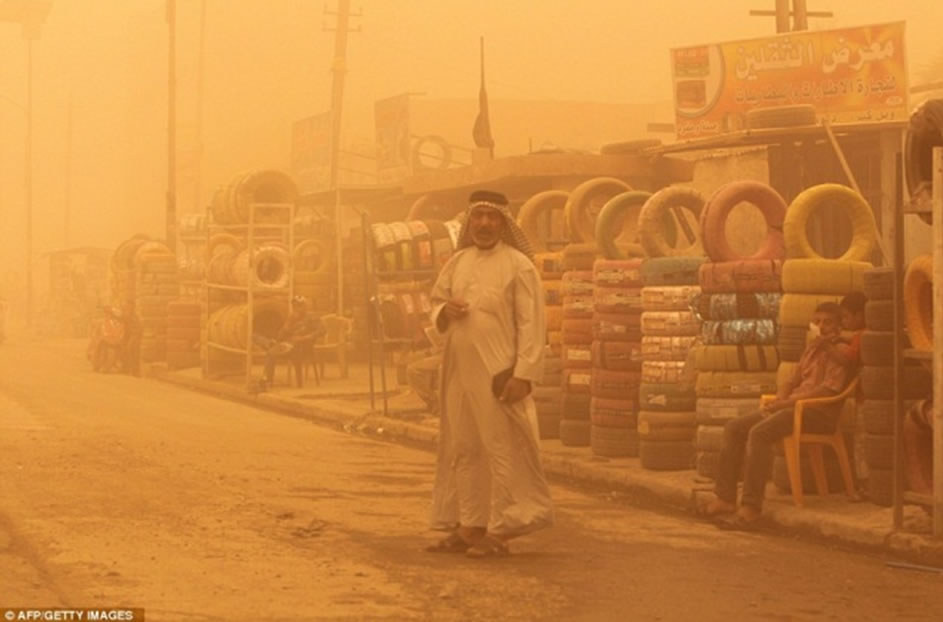 Κλίμα:	Ερημικό 
Δεν βρέχει σχεδόν ποτέ.  
Ψηλές θερμοκρασίες την ημέρα και πολύ χαμηλές τη νύχτα.
Άνεμοι Χαρματτάν  - Θύελλες σκόνης - Λασποβροχή
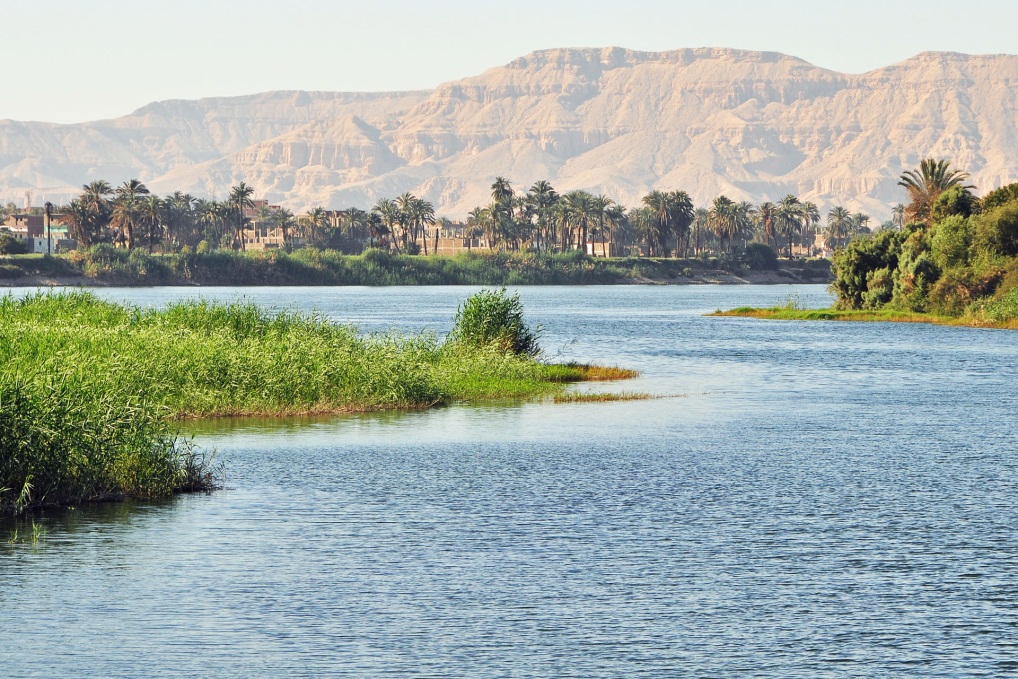 Αίγυπτος, το δώρο του Νείλου
Χωρίς το Νείλο η Αίγυπτος θα ήταν μια απέραντη έρημος.
Προσφέρει:
Νερό για άρδευση και ύδρευση
		Εύφορη λάσπη (ιλύ) - φυσική λίπανση αγρών
Ψάρια - κυνήγι
Πλωτή οδός διακίνησης ανθρώπων και εμπορευμάτων
Υδροηλεκτρική ενέργεια
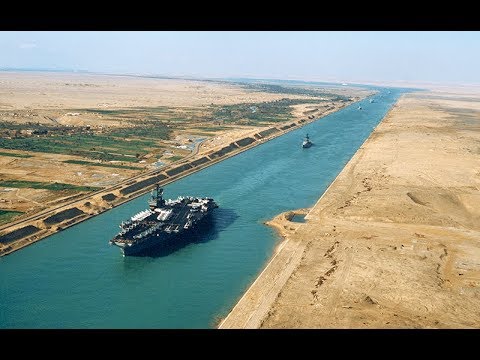 Διώρυγα του Σουέζ: 
Ενώνει την Ερυθρά με τη Μεσόγειο θάλασσα.
Ξεκινά από το Σουέζ και τελειώνει στο Πορτ-Σάιντ.
Θαλάσσιο εμπόριο μεταξύ Ευρώπης και Ασίας.
Δεν απαιτείται ο περίπλους της Αφρικής.
Διόδια.
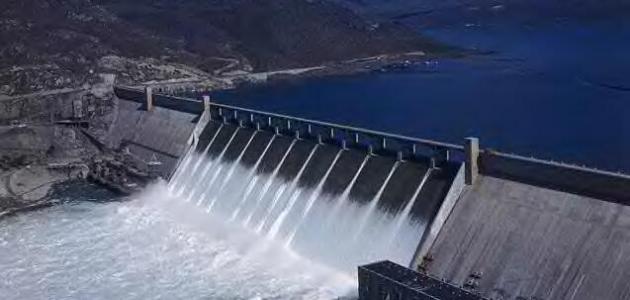 Φράγμα του Ασσουάν:
Θετικά:	Αποθήκευση νερού για άρδευση και ύδρευση.
 Αύξηση της γεωργικής γης, με άρδευση της ερήμου. 
	Εμποδίζει τις πλημμύρες.
	Υδροηλεκτρική ενέργεια.
	Εμπλουτίζει τα υπόγεια υδροφόρα στρώματα.
Αρνητικά:	Κατακρατά την ιλύ:- Περιορίζει τη φυσική λίπανση των αγρών. Μειώνονται τα ψάρια στις εκβολές του Νείλου.
	 Αύξηση υγρασίας: - Καταστρέφει αρχαία μνημεία
	Αύξηση εντόμων
	Κίνδυνοι ανθρωπιστικής  καταστροφής από πιθανή κατάρρευση του.
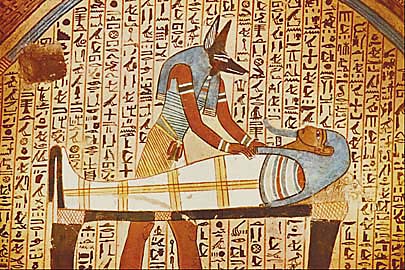 Αρχαία Αίγυπτος:	
Φαραώ - Πυραμίδες - Σφίγγα  - Ιερογλυφικά - Μούμιες –-Τερατόμορφοι θεοί.
Οι Αιγύπτιοι πίστευαν στην μετά θάνατον ζωή.
Πίστευαν ότι η ψυχή κρίνεται μετά θάνατον και μόνο οι ενάρετοι άνθρωποι περνούν στην αιώνια ζωή.
Είχαν εμμονή με τη διατήρηση των νεκρών σωμάτων.